An AIW for  Watermarking of Generative AI
.
2024/04/16 T15:00UTC
http://nnw.mpai.community
24-Apr-15
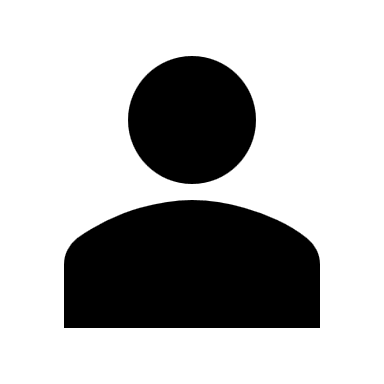 MPAI-NNW Reference Software
MPAI User
The purposes of MPAI-NNW Reference software is
to provide an instance of MPAI-NNW Software for the image classification task
to upgrade conventional AI-based processing workflows with traceability and integrity checking functions

Two key software components: “injector” and “detector”

Recorded video is available at:
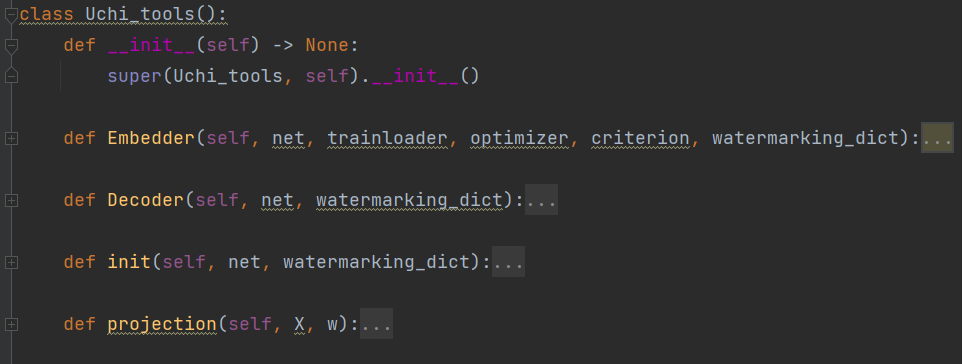 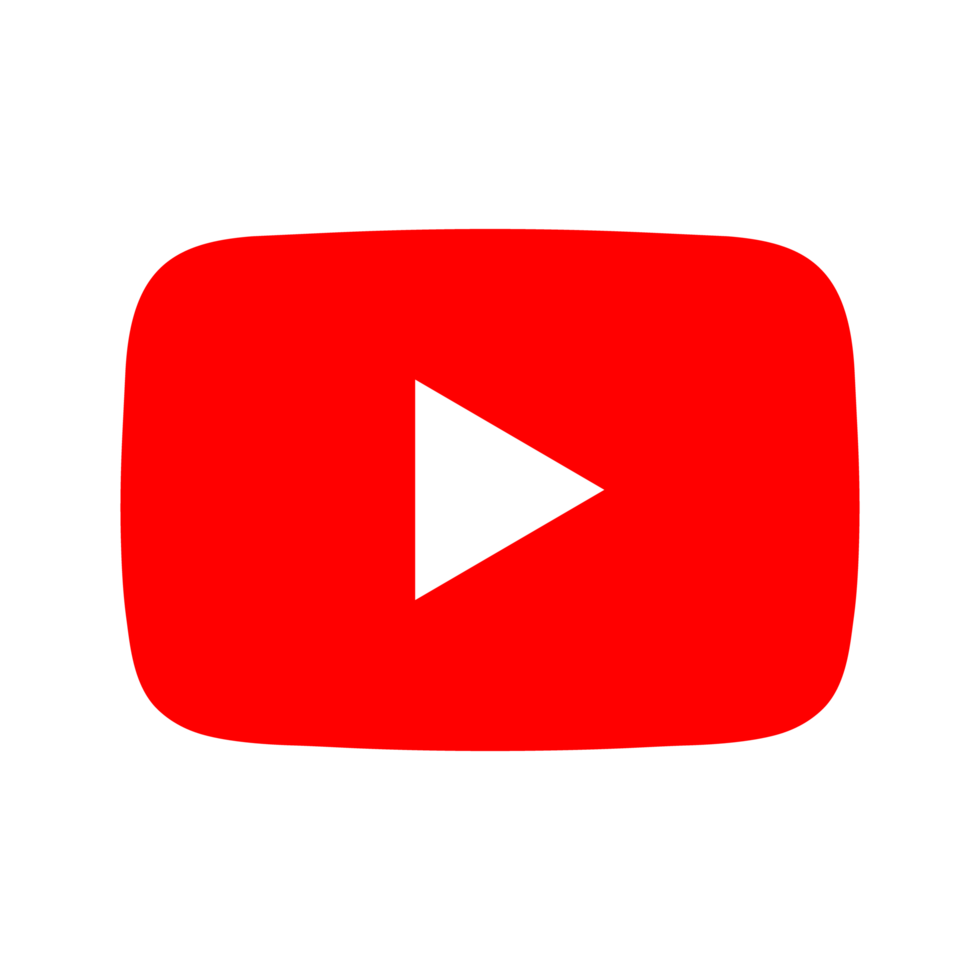 injector
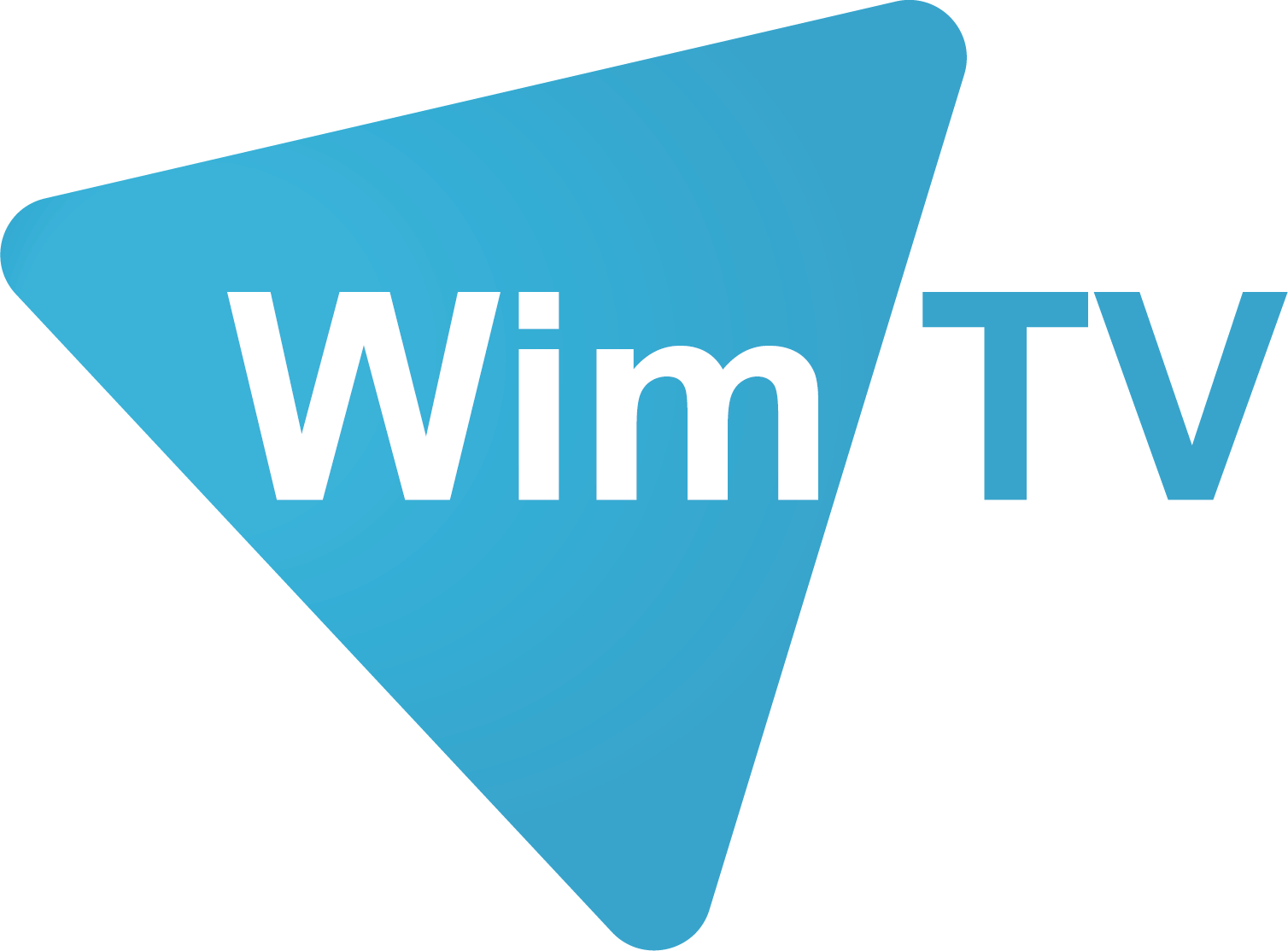 decoder
Inputs
Property Evaluation
end
start
2
24-Apr-15
MPAI-NNW Reference Software v1.1Upgrading conventional MPAI workflows with watermarking functionalities
Main novelty
Python-based MPAI AIF implementation
AIMs represented as Python classes with attributes being the ports and a “run” function 
Controller and User Agent built as server/client program
JSON AIM/AIW metadata parsed in fully automatized manner for standard topologies (written from top to bottom and left to right)
Hooks for C/C++ code provided
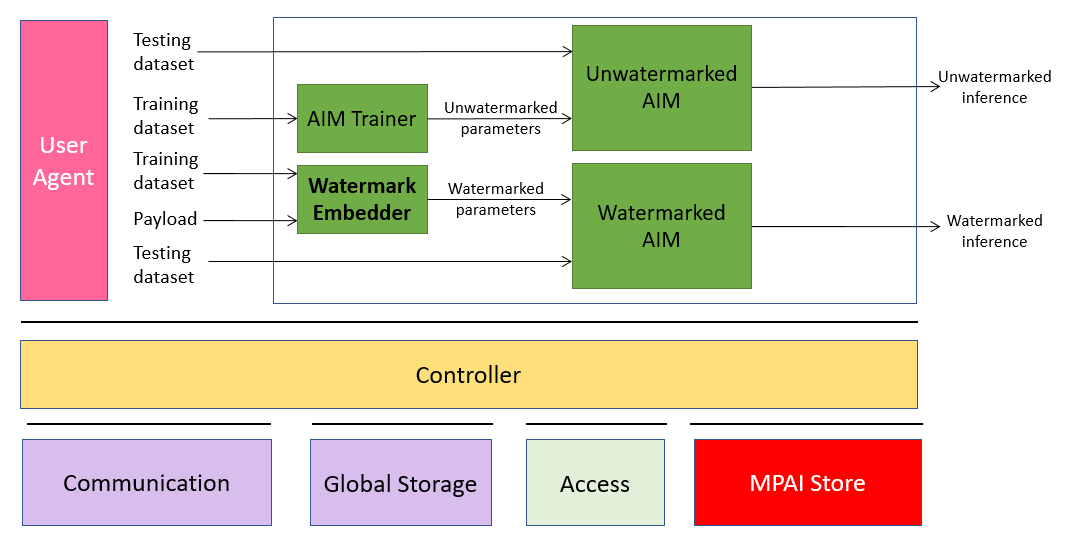 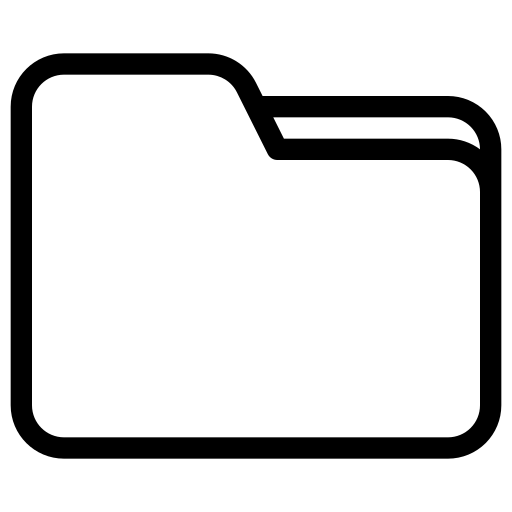 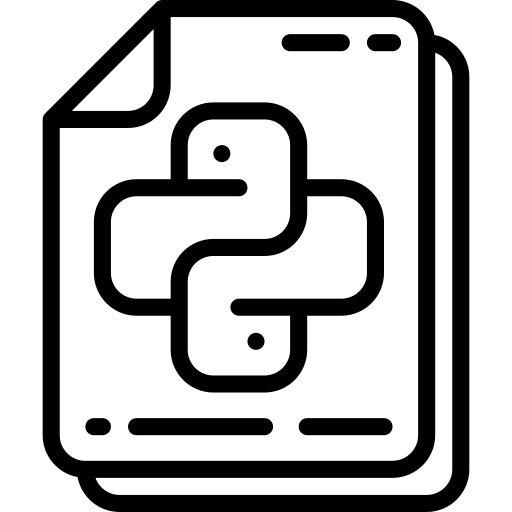 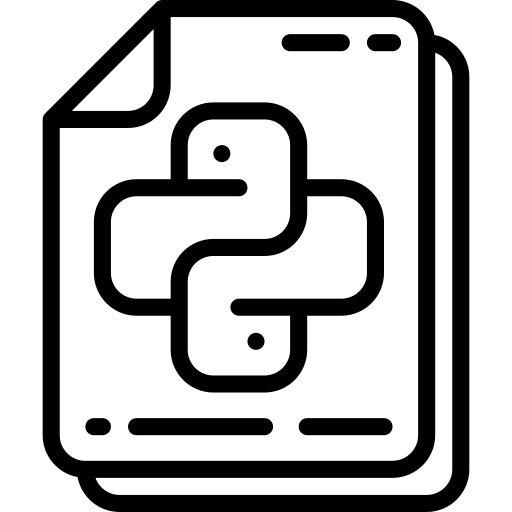 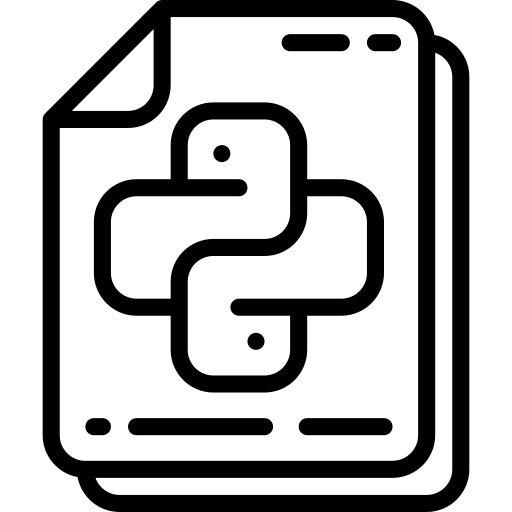 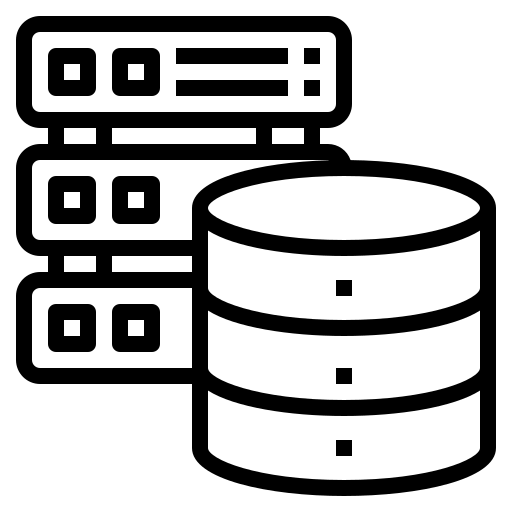 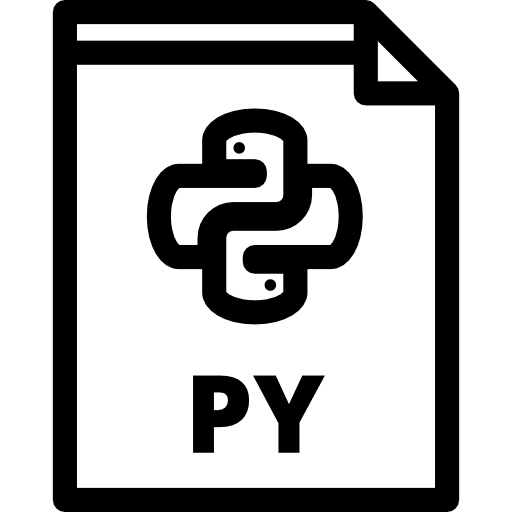 Controller.py
Input.py
APIs.py
JSON & AIMs
3
24-Apr-15
MPAI-NNW Reference Software v1.1Upgrading conventional MPAI workflows with watermarking functionalities
AIMs
Principle: NNW operations are structured as AIMs
	and orchestrated as abstract MPAI AIF workflows
Example: Multi-modal question-answering application
NNW
Decoder
NNW Embedder
Watermark Provider
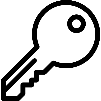 User Agent
Answer to question module
Text
ASR
Speech
User Agent
Proof
Text
NNW
Decoder
Vocal answer
Text2Speech
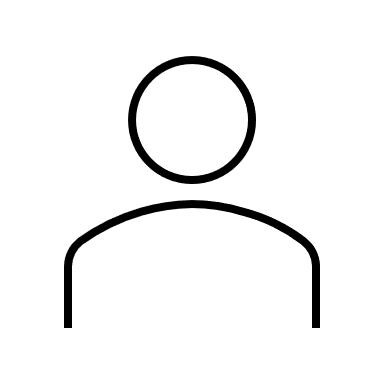 Image
WATERMARKED
End-user
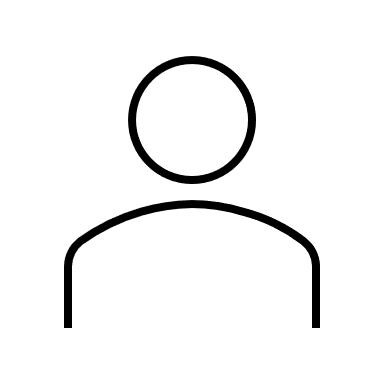 End-user
Controller
Checker
Access
MPAI Store
Communication
Global Storage
4
24-Apr-15
MPAI-NNW Reference Software v1.1Upgrading conventional MPAI workflows with watermarking functionalities
Live demo
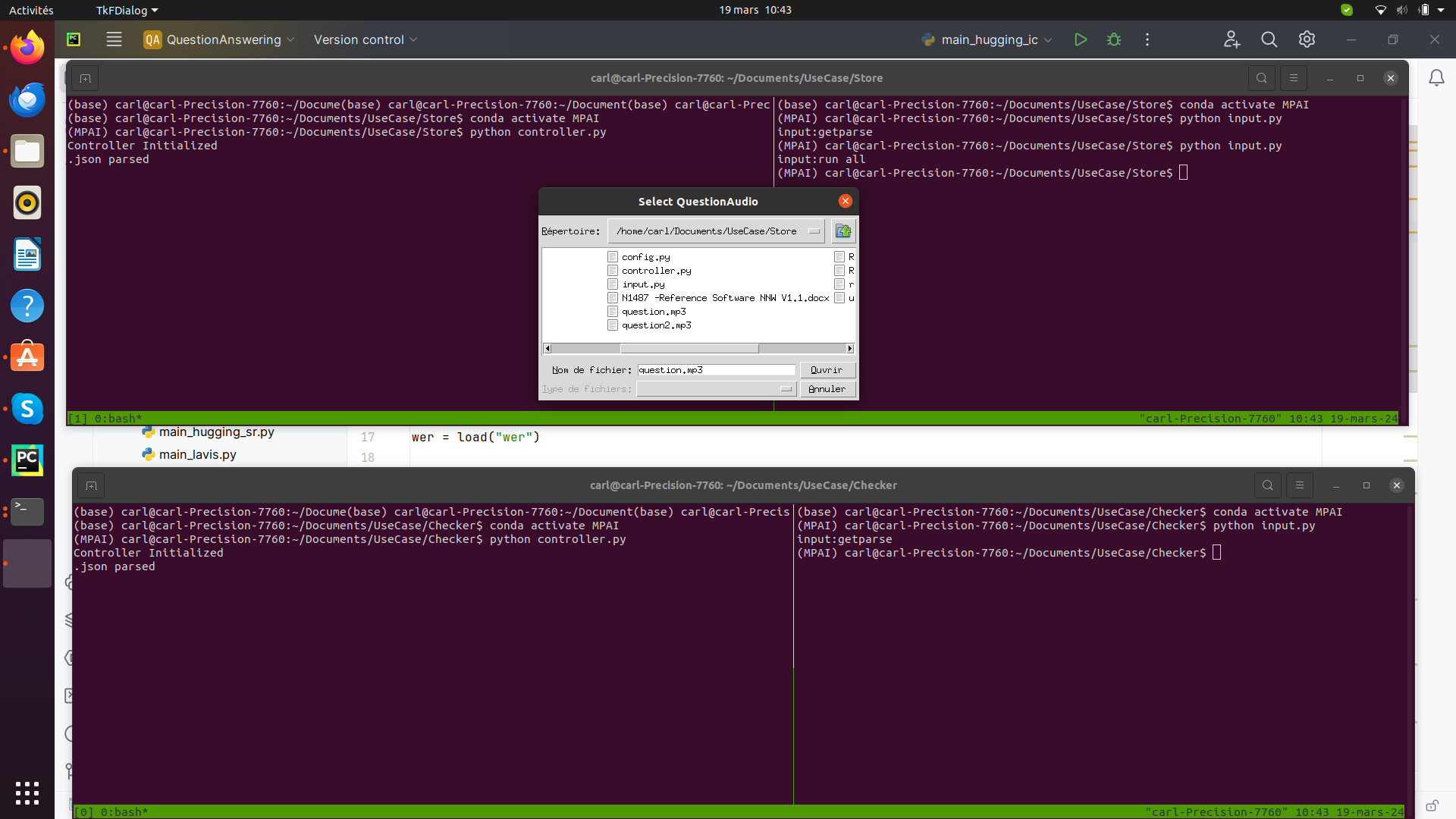 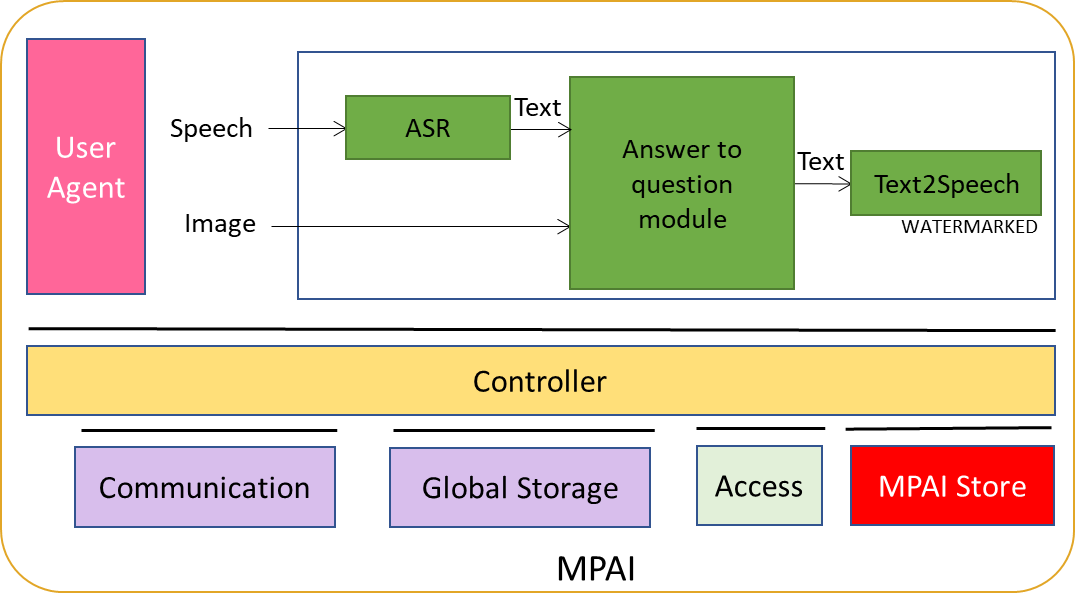 5
24-Apr-15
MPAI-NNW Reference Software v1.1Upgrading conventional MPAI workflows with watermarking functionalities
Live demo
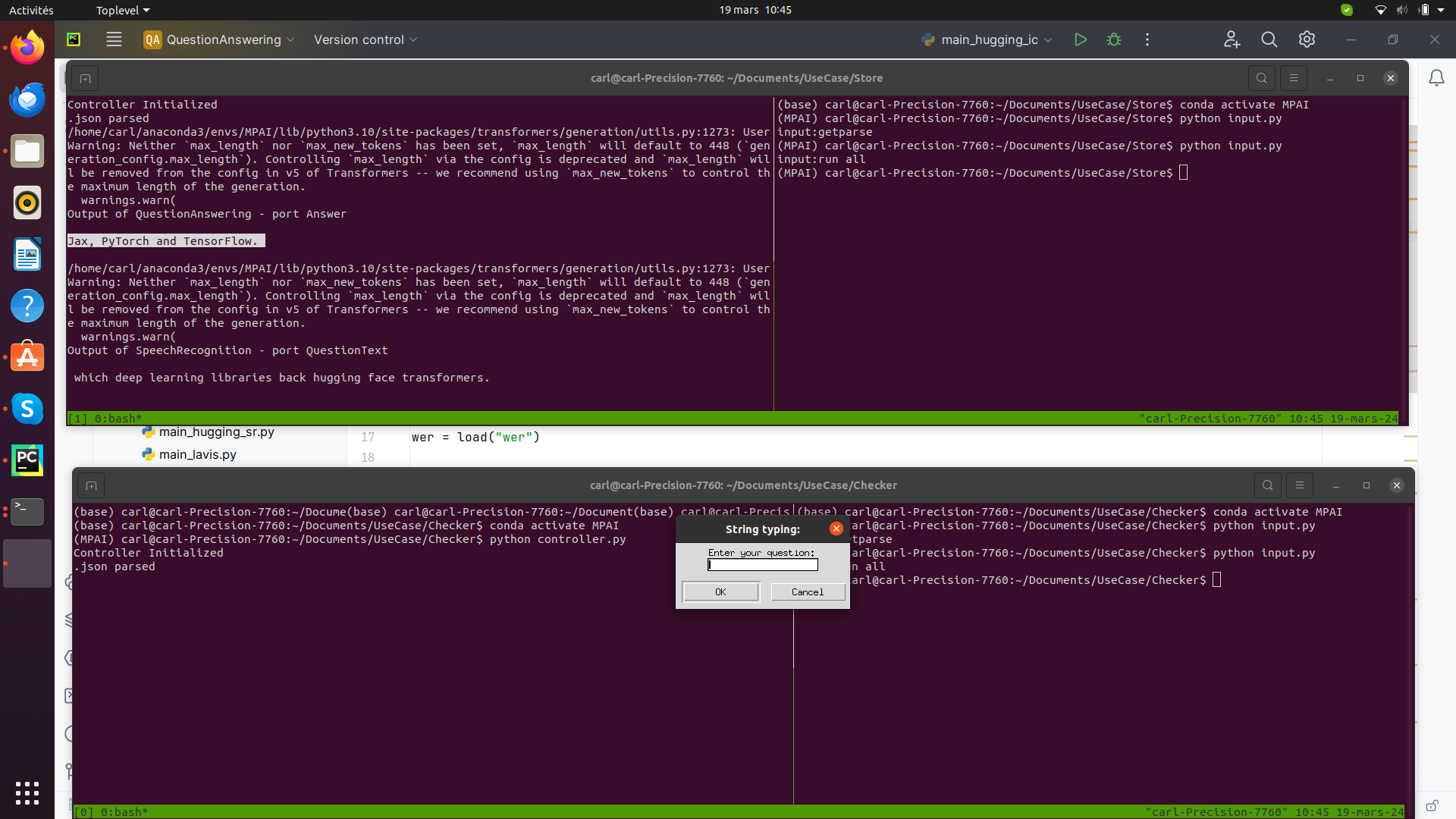 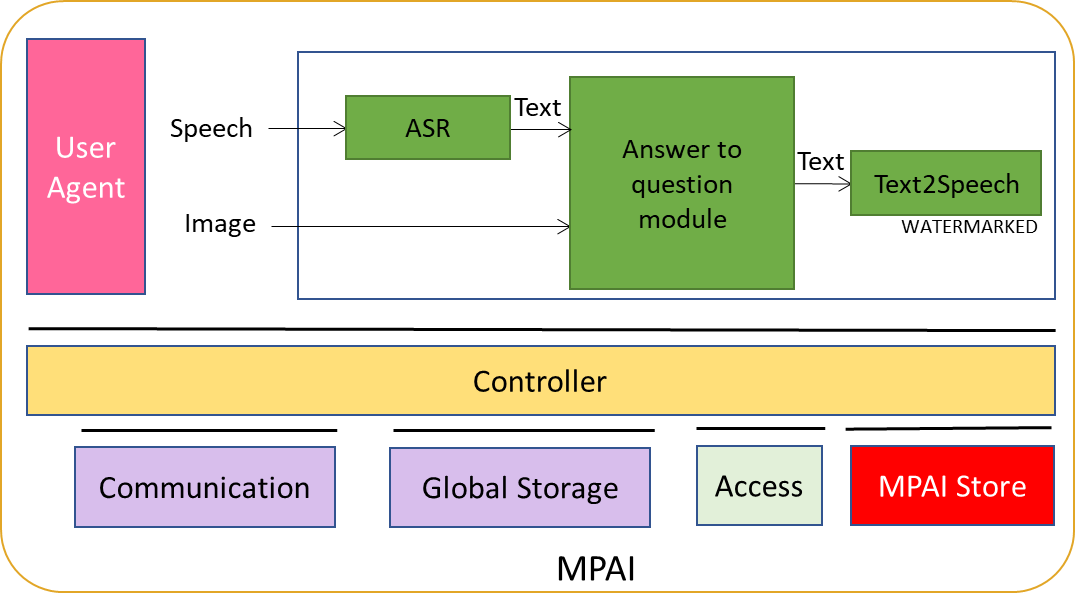 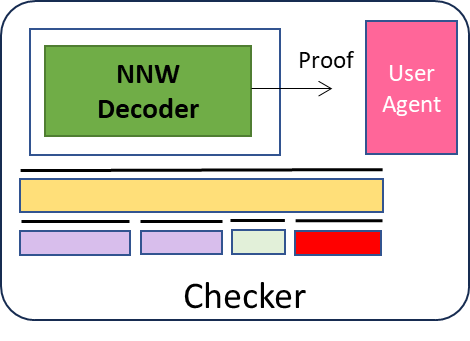 6
24-Apr-15